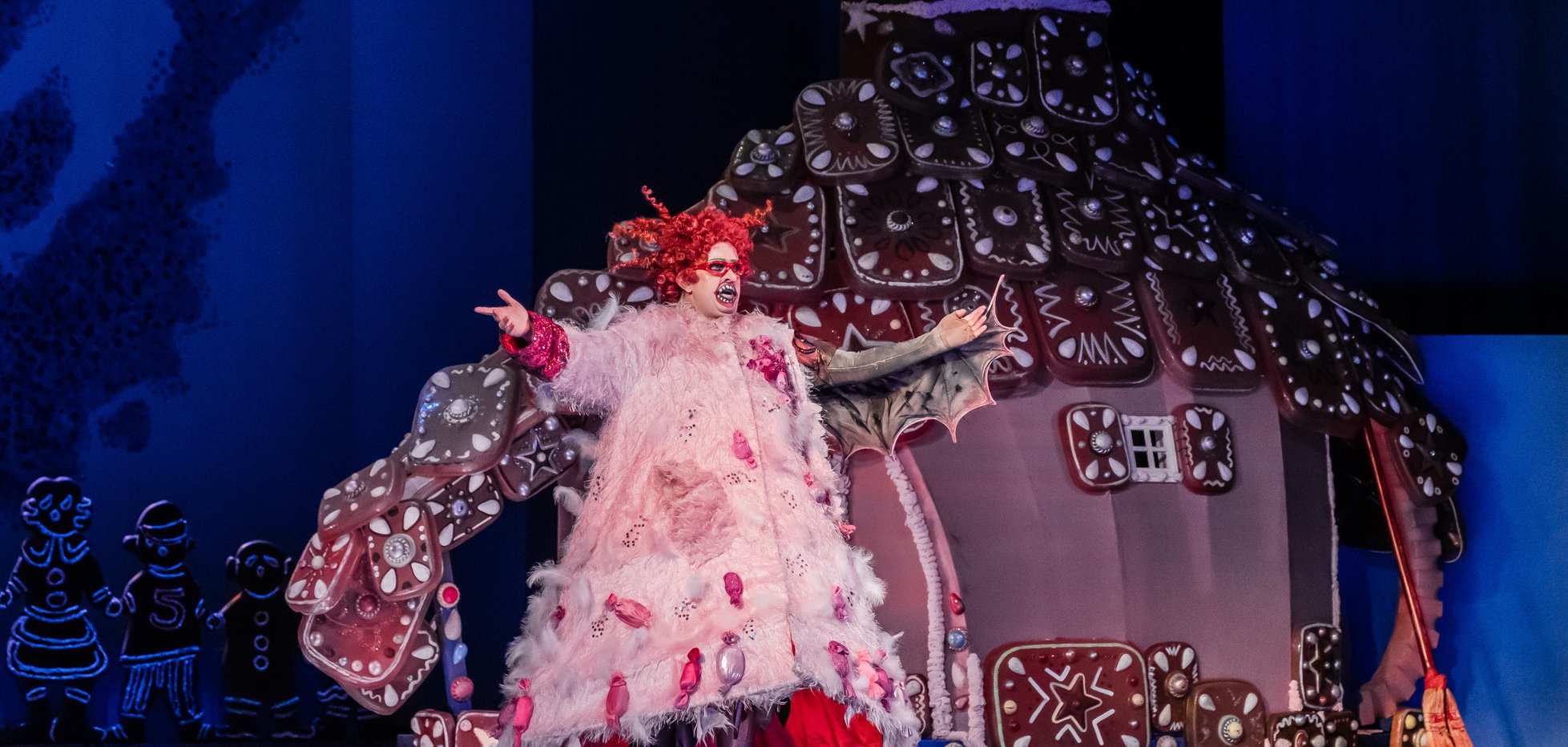 Hänsel und Gretel
Oper Leipzig
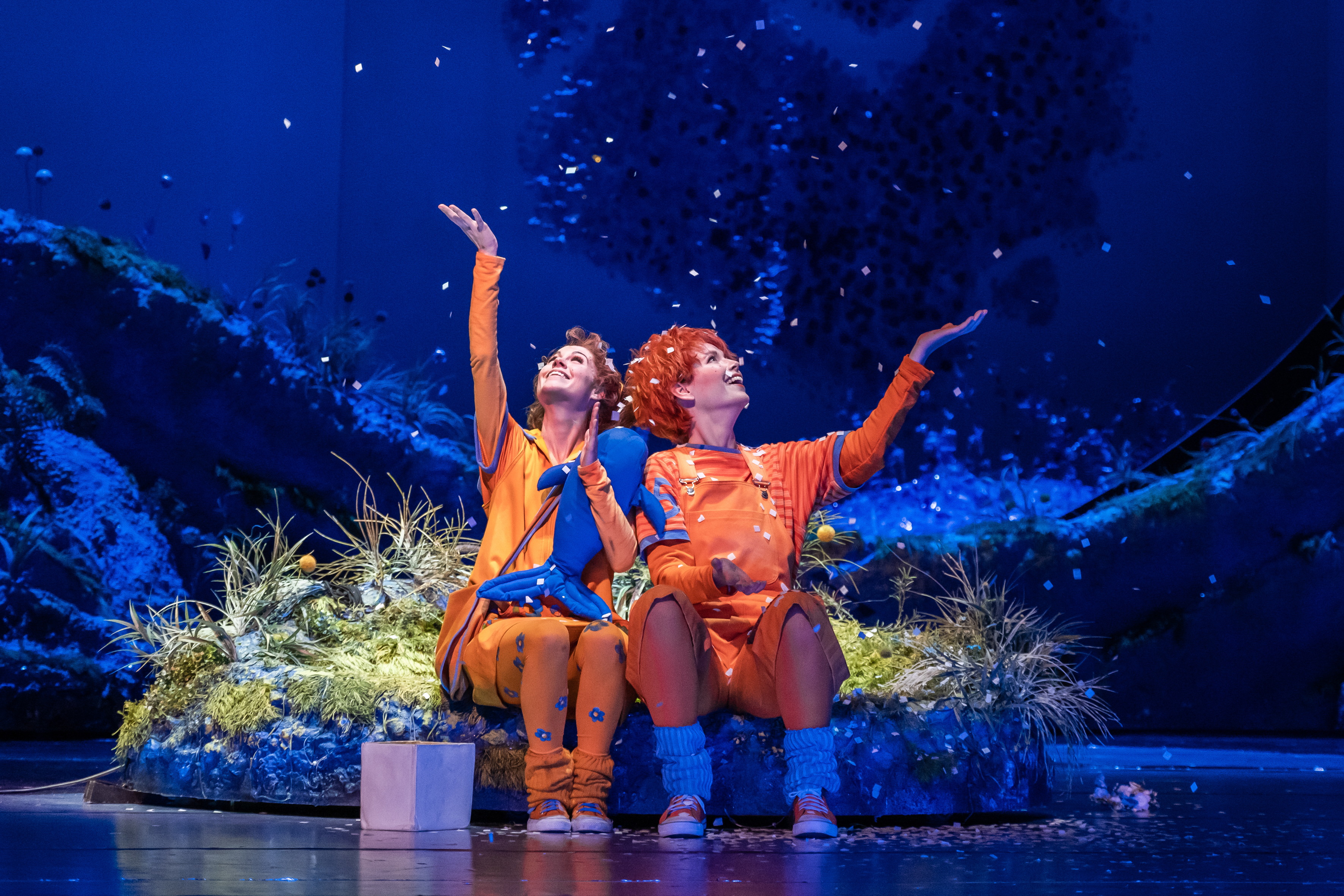 Hänsel und Gretel
Es war seltsam das Hänsel von einer Frau Gespielt wurde
Gretel war anders wie im Märchen dargestelt
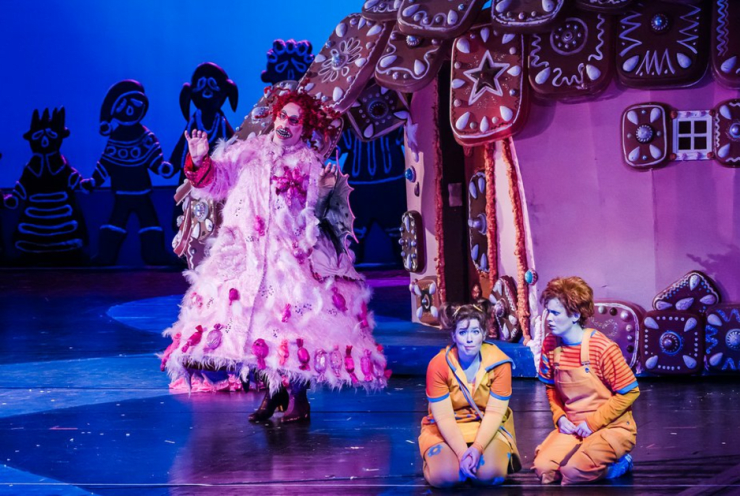 Eine Lustige stelle
Lustige stelle war, als die Kinder die Hexe in den Ofen geschubst haben und der Ofen dann explodiert ist
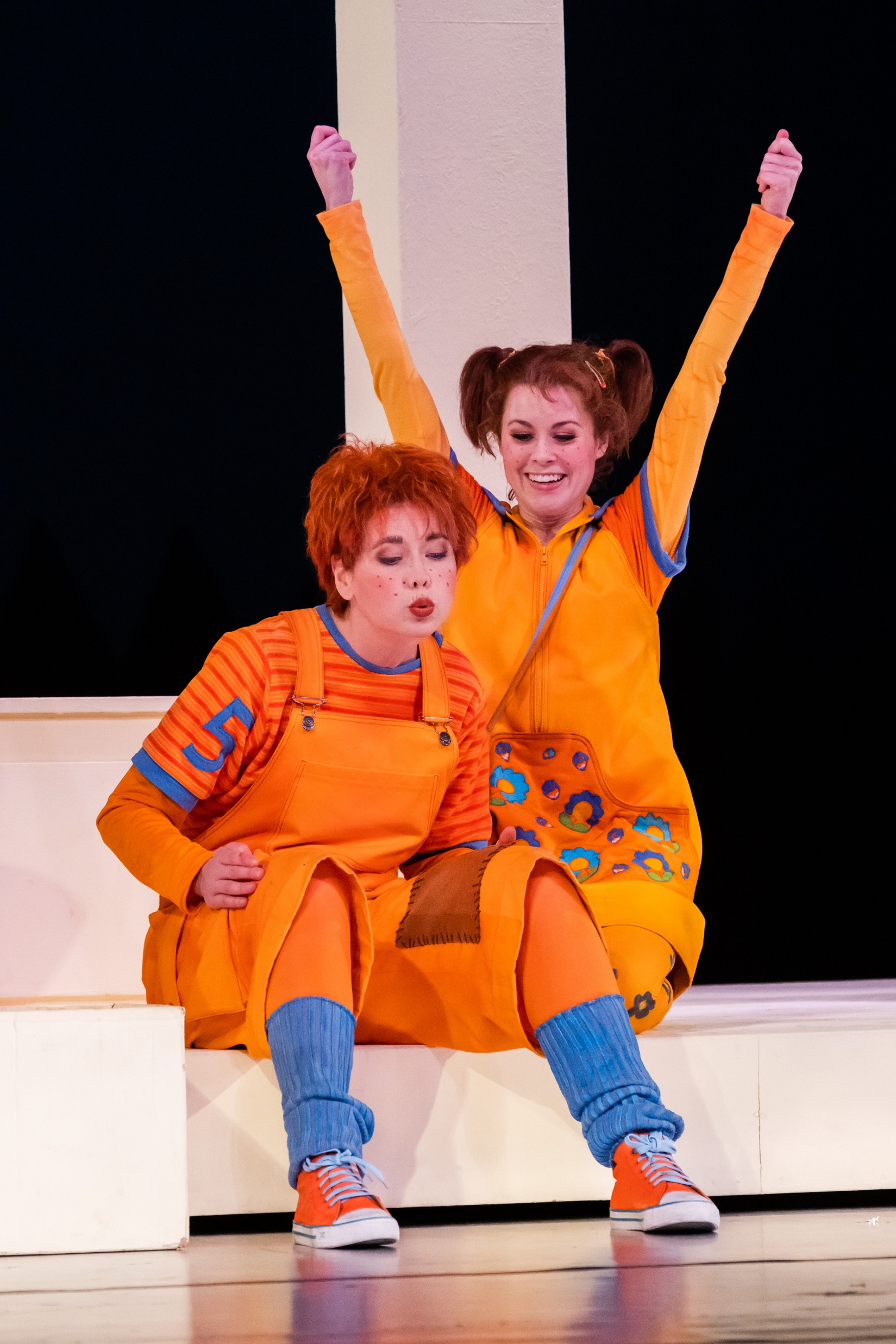 Seltsame stellen
Waren das einige stellen wie der fliegende Wal oder die Engel anders waren